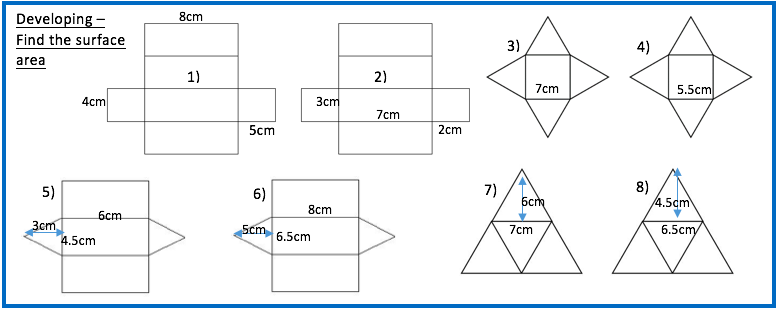 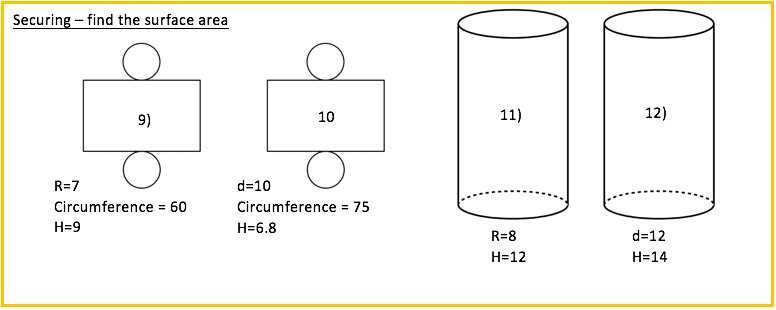 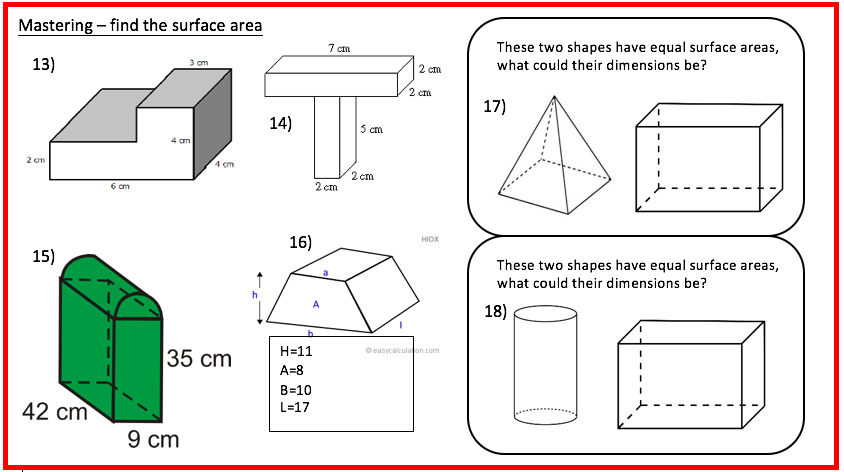 Developing
 
(8x4x2)+(8x5x2)+(5x4x2)=64+80+40=184cm2
(7x3x2)+(3x2x2)+(7x2x2)=42+12+28=82cm2
(7x7)+(7x7x4)/2=49+123=172cm2
(5.5x5.5)+(5.5x5.5x4)/2=91.19cm2
(3x4.5)+(6x3x2)+(4.5x6)=76.5cm2
(5x6.5)+(8x5x2)+(6.5x8)=164.5cm2
(6x7x4)/2=84cm2
(4.5x6.5x4)/2=58.5cm2
Securing 
9) 847.976cm2
10) 667.080cm2
11) 779.115cm2
12)  753.982cm2
Mastering 
13) 16+12+8+16+8+24+12+12+6+6=108cm2
14) 42+8+10+10+10+10+10+4=100cm2
15) 4605.378cm2
16) 844cm2
17) Multiple answers
18) Multiple answers